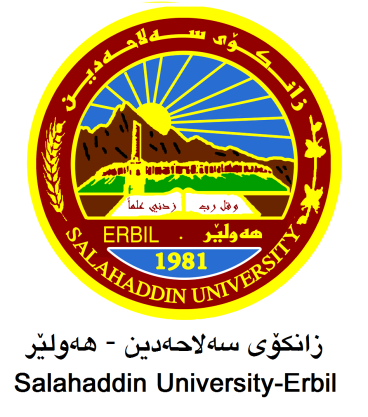 جامعة صلاح الدين – أربيل
   كلية التربية الأساس
   قسم اللغة العربية
نواسخ المبتدأ والخبر(لا النافية للجنس)
مدرسة المادة : م.م ريذين صلاح أنور
 المرحلة: الثانية
Email : Rezhin.salah2015@gmail.com
1
المحتوى
لا النافية للجنس
شروط إعمال لا النافية للجنس
أنواع اسم لا النافية للجنس
أحكام لا إذا تكررت
أحكام نعت اسم لا
خبر لا النافية للجنس
2
لا النافية للجنس
القسم الثالث من الحروف الناسخة للابتداء هو (لا النافية للجنس)، والمقصود بها: (لا) التي قُصِد بها التنصيص على استغراق النفي للجنس كلّه .
   وهي تعمل عمل (إنّ)، فتنصب المبتدأ اسماً لها، وترفع الخبر خبراً لها، ولا فرق في هذا العمل بين المفردة - وهي التي لم تتكرر- نحو: لا غلامَ رجلٍ قائمُ، وبين المكررة نحو: لا حولَ ولاقوّةَ إلا بالله .

شروط إعمال لا النافية للجنس
تعمل لا النافية للجنس عمل إنّ، فتنصب الاسم وترفع الخبر، وإنما عملت عملها؛ لأنها لتأكيد النفي والمبالغة فيه، كما أنّ (إنّ) لتأكيد الإثبات والمبالغة فيه .
3
ويشترط في إعمالها عمل (إنّ) أربعة شروط، وهي:
1- أن تكون نصّاً على نفي الجنس، فتنفيه نفياً عامّاً، لا على سبيل الاحتمال .
2- أن يكون اسمها وخبرها نكرتين، فإن كان ما بعدها معرفة أهملت ووجب تكرارها، نحو: لا سعيدٌ في الدار ولا خليلٌ .
   وقد يقع اسمها معرفة مؤوّلة بنكرة، كأن يكون الاسم علماً مشتهراً بصفة (كحاتم المشتهر بالجود، وعنترة المشتهر بالشجاعة)، فتقول: (لا حاتمَ اليومَ، ولا عنترةَ)، والتأويل: لا جوادَ كحاتم، ولا شُجاعَ كعنترة)، فيجعل العلمُ اسمَ جنس لكل من اتصف بالمعنى الذي اشتهر به ذلك العلم .
3- ألا يفصل بينها وبين اسمِها بفاصل، فإذا فُصِل بينهما - ولو بالخبر- أُهملت، ووجب تكرارها، نحو: (لا في الدار رجلٌ ولا امرأةٌ)، فيكون ما بعدها مبتدأ وخبراً .
4- ألا يدخل عليها حرفُ جرٍّ، فإن سبقها حرفُ جرّ كانت مهملة، وكان ما بعدها مجروراً به، نحو: (سافرتُ بِلا زاد) و(فلانٌ يخافُ من لا شيءٍ) .
4
أنواع اسم (لا)
   اسم (لا) ثلاثة أنواع، فيكون إمّا:
1- مفرداً : وهو ما كان غيرَ مضاف ولا مشبّه بالمضاف، وضابطُه: أن لا يكون عاملاً فيما بعده، وحكمهُ أن يُبنى على ما ينصَب به من فتحة أو ياءٍ أو كسرة، غيرَ منوّنٍ، نحو: لا رجلَ في الدّار/ ولا رجالَ فيها/ ولا رجلين عندنا/ ولا مذمومينَ في الكلية/ ولا مذموماتِ محبوباتُ .
2- أو مضافاً : وحكم اسمها المضاف أن يكون معرباً منصوباً، نحو: لا رجلَ سوء عندنا/ ولا رجُلَي شرّ محبوبان/ ولا مهملي واجباتهم محبوبون/ ولا أخا جهل مكرّمٌ .
3- أو شبيهاً بالمضاف : وهو ما اتصل به شيءٌ من تمام معناه، وضابطهُ: أن يكونَ عاملاً فيما بعدهُ، بأن يكون ما بعده فاعلاً له، نحو: (لا قبيحاً خُلقُهُ حاضرٌ)، أو نائبَ فاعل، نحو: لا مذموماً فعلُهُ عندَنا)، أو مفعولاً، نحو: لا فاعلاً شرّاً ممدوحٌ)، أو ظرفا يتعلق به، نحو: (لا مسافراً اليومَ حاضرٌ)، أو جاراً ومجروراً يتعلّقان به، نحو: (لا راغباً في الشرِّ بيننا)، أو تمييزاً له، نحو: (لا عشرينَ درهماً لك)، وحكمهُ أنّه معربٌ أيضاً .
5
أحكام (لا) إذا تكرّرت
   إذا تكررت (لا) وكان اسمُها نكرة متصلاً بها، نحو: (لا حولاَ ولا قوّةَ إلا بالله) ، جازَ فيه خمسةُ أوجه:
1- إعمال المكرّرتين، وبناء اسمَيها على الفتح، وهو الأصل، نحو: لاحولَ ولاقوةَ إلا بالله .
2- إلغاء المكرّرتين، ورفع ما بعدهما، إما بالابتداء وإما عاملتان عملَ ليس، فنقول: لاحولٌ ولاقوّةٌ إلا بالله .
3- إعمالُ الأوّلى وبناء ما يليها، وإلغاء الثانية ورفع ما بعدها، فنقول: لاحولَ ولاقوةٌ إلا بالله .
4- إلغاء الأولى ورفع ما يليها، وإعمال الثانية وبناءُ ما بعدها، فنقول: لا حولٌ ولاقوّةَ إلا بالله .
5- إعمالُ الأولى وبناءُ ما يليها، وإلغاءُ الثانية ونصبُ ما بعدها عطفاً على محل الأولى، فتكون (لا) الثانية زائدة لتأكيد الأولى، ويكون الاسمُ المنصوبُ معطوفاً على محل اسم (لا) الأولى، فنقول: لاحولَ ولاقوةً إلا بالله .
6
أحكامُ نعتِ اسم (لا)
   إذا نُعِتَ اسمُ (لا) النافية للجنس، فإما أن يكونَ معرباً وإما أن يكونَ مبنياً:
   أولا/ إن كان الاسم معرباً: جاز في نعته وجهان: النصبُ والرفعُ، نحو: لا طالبَ علمٍ كسولاً أو كسولٌ في الكلية، والنصبُ أولى، والرفعُ على أنّه نعت لمحلّ (لا) واسمها؛ لأنّ محلَّهما الرفع بالابتداء .
   ثانيا/ وإن كان الاسمُ مبنياً، فلهُ ثلاثُ أحوال:
1- أن يُنعت بمفردٍ متصلٍ به، فيجوز في النعت ثلاثة أوجه: النصب والبناء -كمنعوته- والرفع، نحو: لا رجلَ قبيحاً أو قبيحَ أو قبيحٌ عندنا، والنصبُ أولى ، والبناءُ لمجاورته منعوته المبني .
2- أن ينعت بمفرد مفصول بينه وبينه بفاصل، فيمتنع بناء النعت؛ لفقد المجاورة التي أباحت بناءَهُ وهو متصل بمنعوته، ويجوز فيه النصب والرفع، نحو: لا طالبَ في الكلية مهملاً أو مهملٌ .
3- أن ينعت بمضاف أو مشبّه به، فيجوز في النعت النصب والرفع، ويمتنع البناء؛ لأنّ المضاف والشبيه به لايُبنيان مع (لا)، فالنعت المضاف نحو: لا رجلَ ذا شرٍّ أو ذو شرٍّ عندك، والنعت المشبّه به نحو: لا رجلَ راغباً في الشرِّ أو راغبٌ في الشرّ عندنا .
7
خبر (لا) النافية للجنس
   يُكثرُ حذفُ خبر (لا) النافية للجنس إذا كان معلوماً، بأن دلّت عليه قرينةٌ نحو: لاضيرَ ولابأسَ، أي: عليك، وأكثر ما يحذفونه مع إلا، نحو: لا إلهَ إلا الله، أي: لا إلهَ موجودٌ إلا اللهُ .
 
   ويقلُّ حذفُ الاسم مع بقاءِ الخبر، كقولك: لا عليكَ، أي: لا بأسَ عليك أو لاجناحَ عليكَ .
   وإذا جُهِلَ خبرُ (لا) وجبَ ذكرُهُ كالأمثلة السابقة .
8